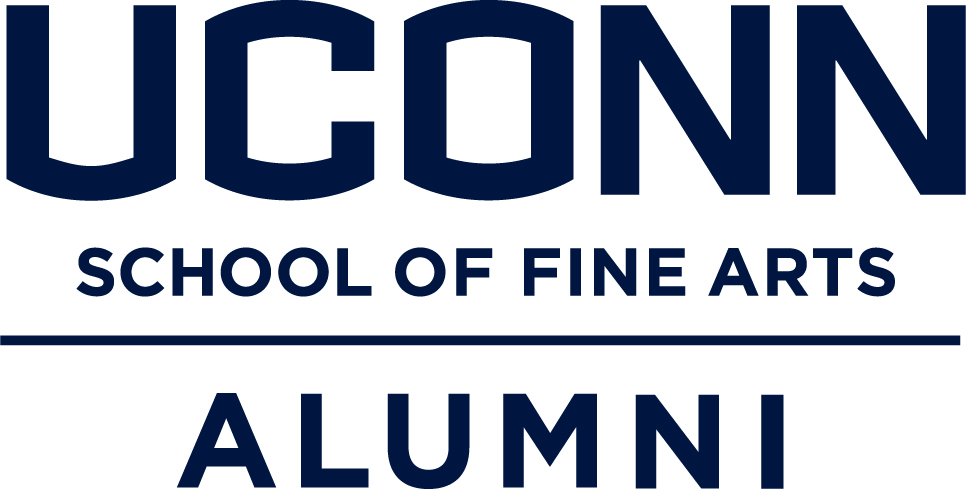 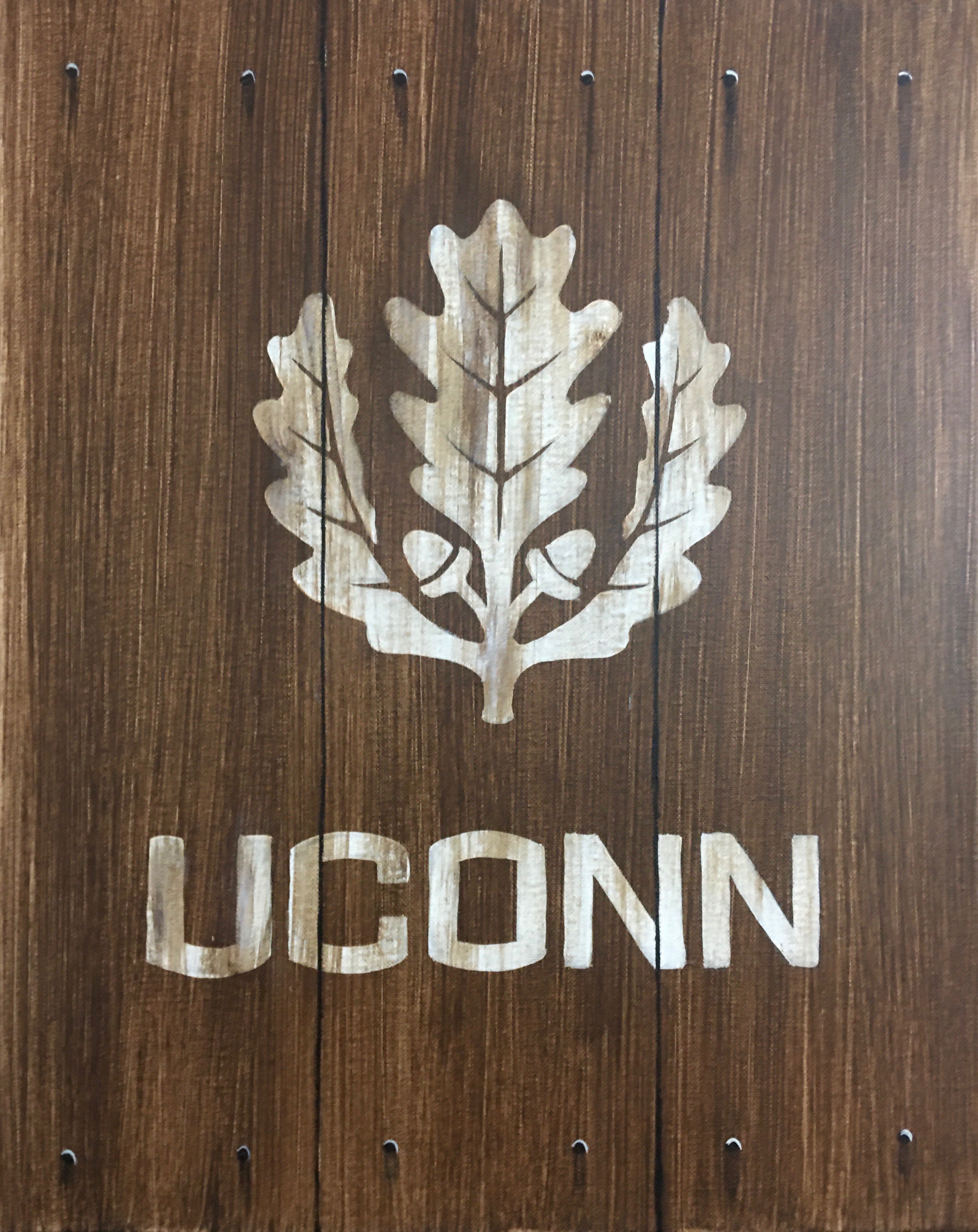 2021 Programming 
Arts 101 Series
          -Pottery 101
          -Painting 101
          -Photography 101
SFA/CCD Career Panels 
Alumni Diversity Roundtable
Upcoming
Elevate: The Business of Art: Feb. 9
Real Talk: The Deadliest Disease in America
 with Crystal Emery ’85 (SFA): Feb. 15
Arts 101 Series
          -Improv: April TBD
          -Painting: May 19
Professional Development 
           -Alumni Entrepreneurs Panel: April TBD
           -Fall 2022
Recent Alumni Council 
            -2022-2025 Cohort
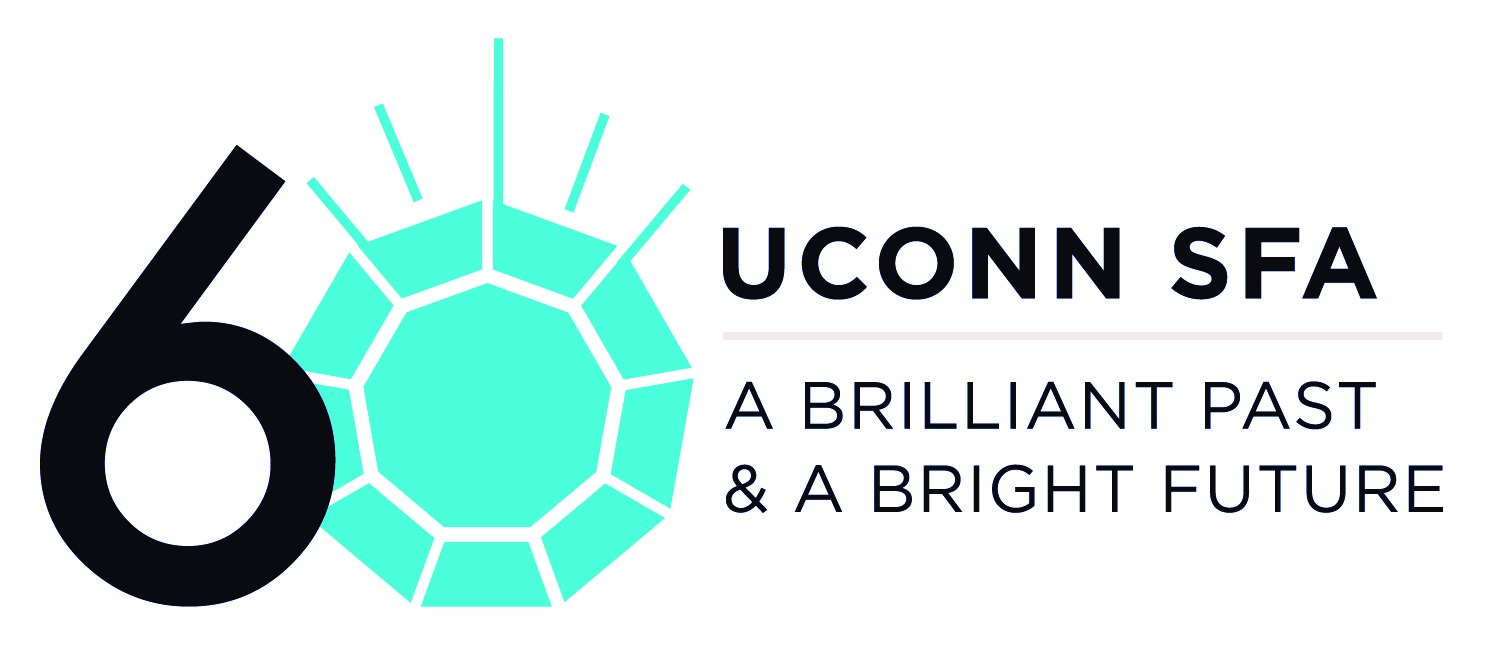 Ongoing
60 for 60
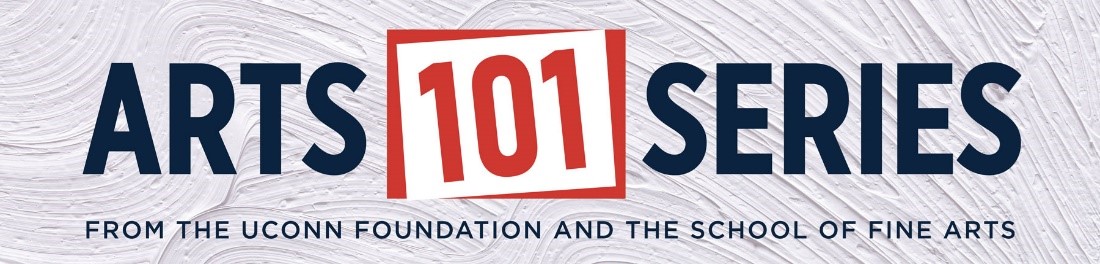